PATOLOGIA II
DRA. ELDA VALDES  UNACH 2023 - 2023
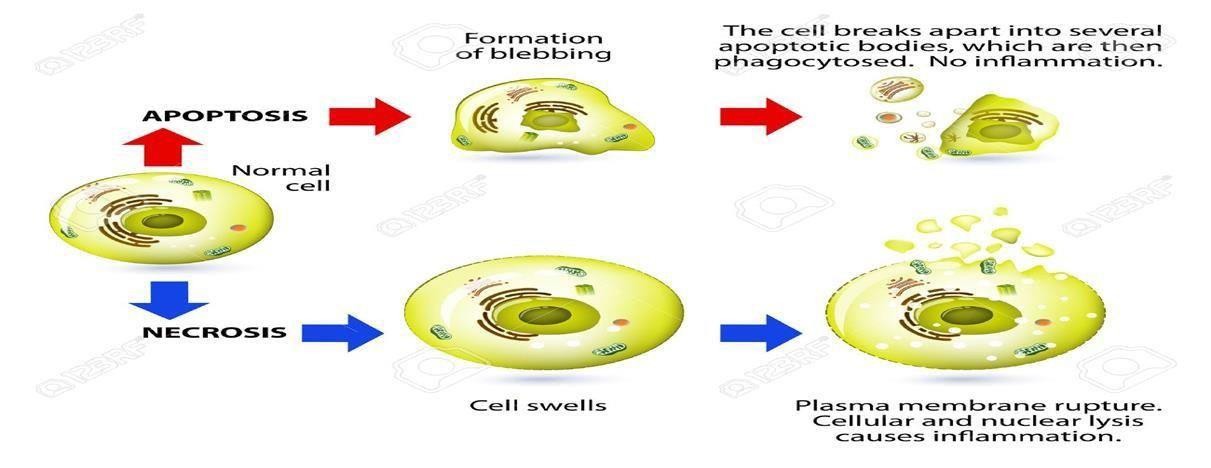 TEMAS
1.5 Apoptosis
Causas
Cambios morfológicos
Mecanismos
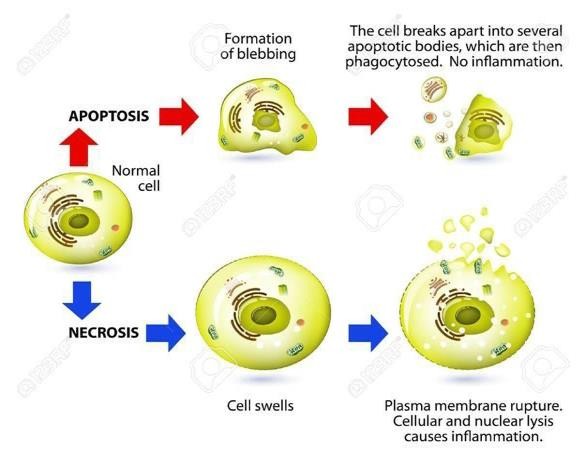 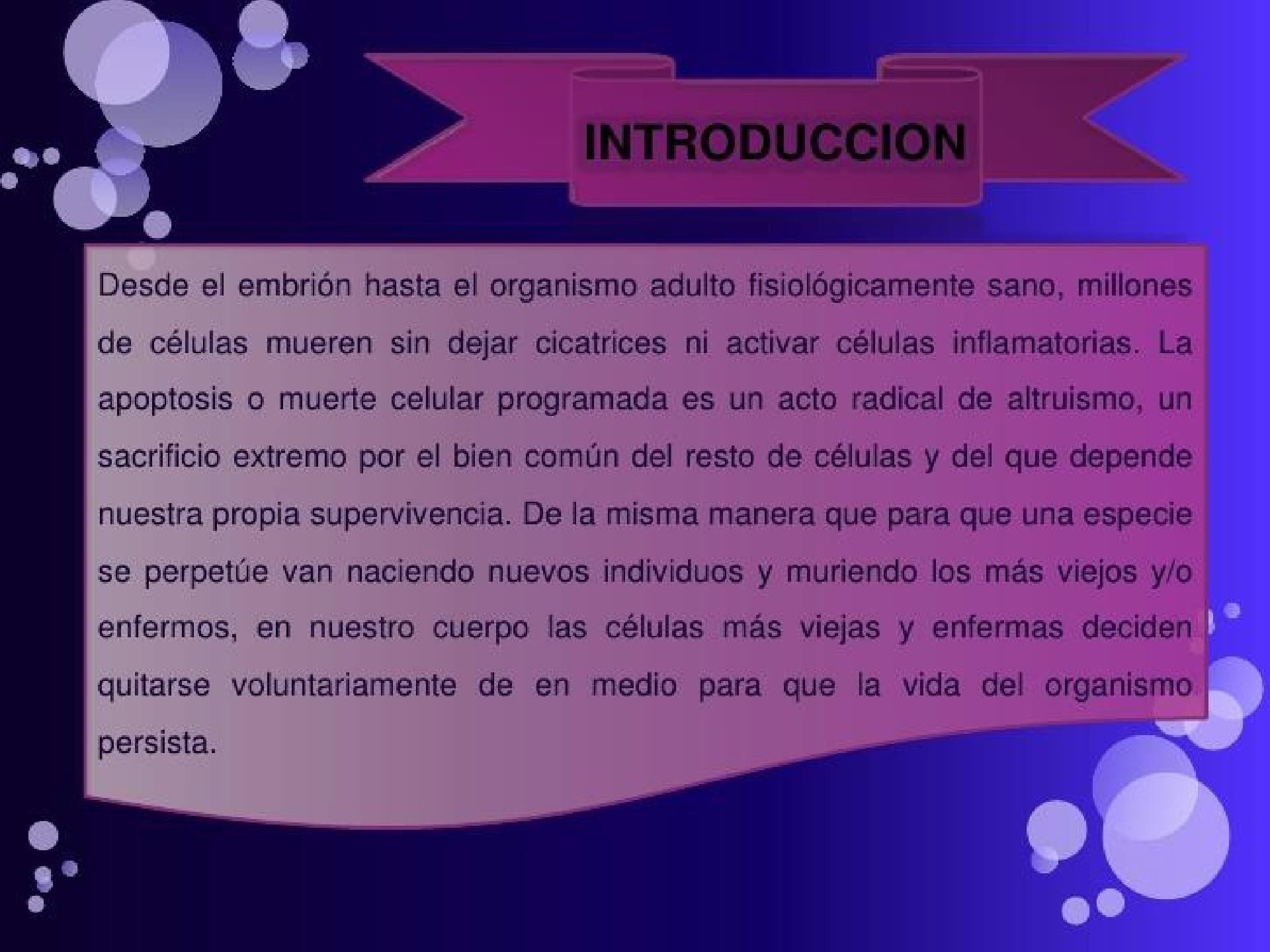 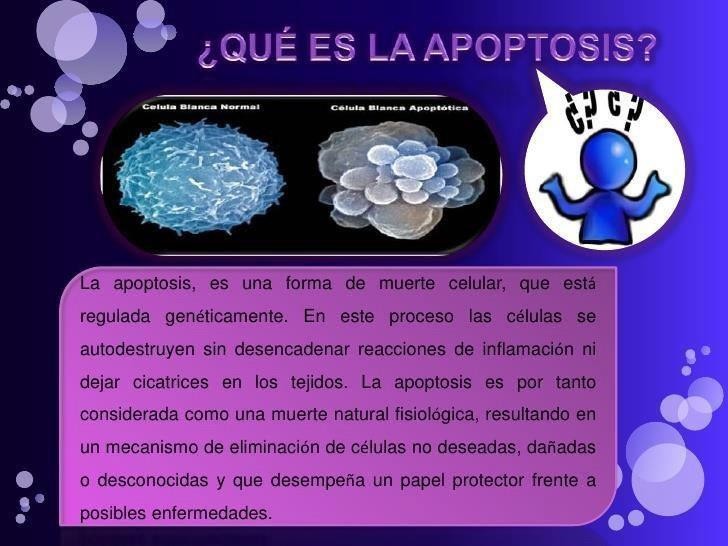 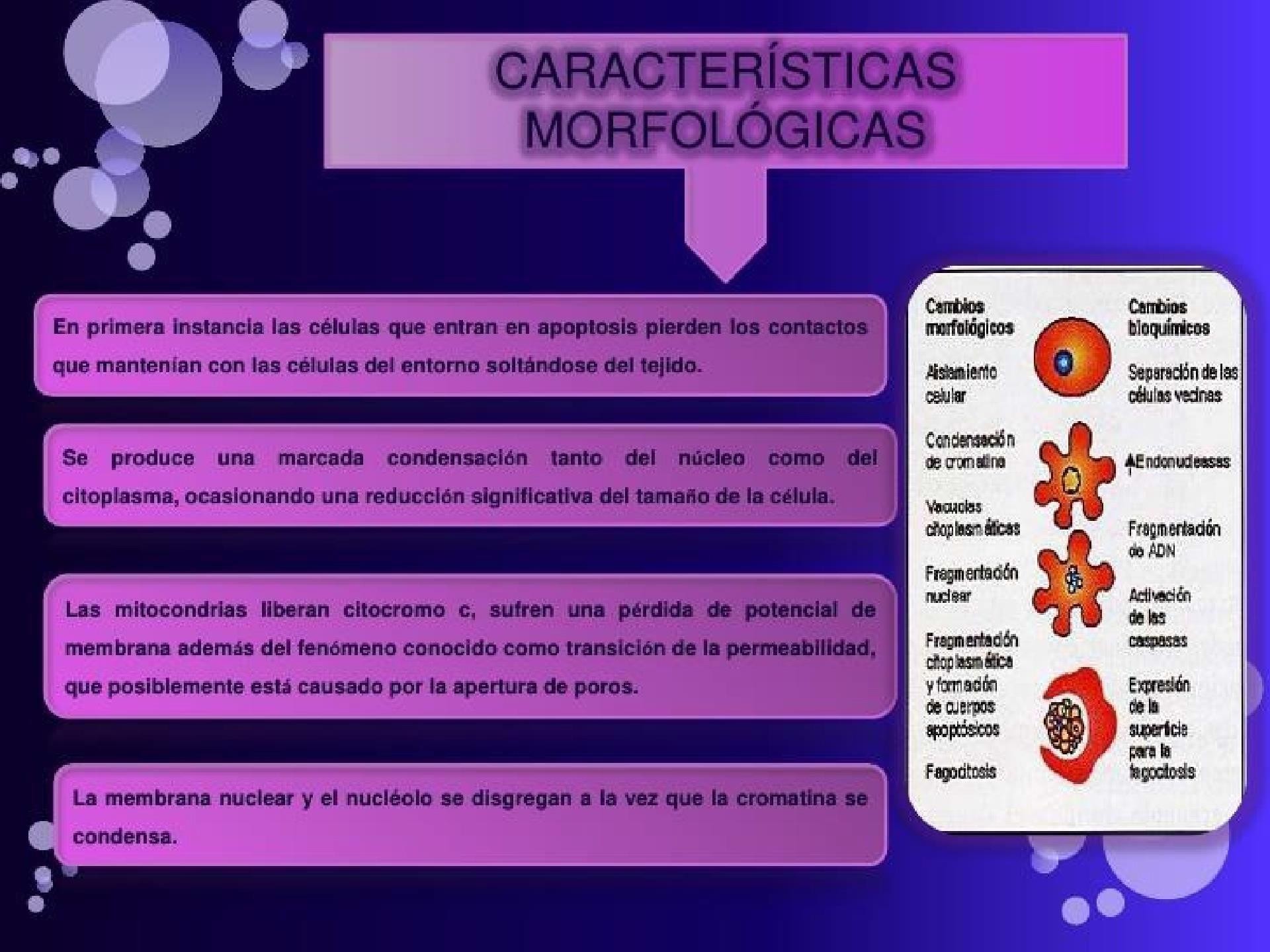 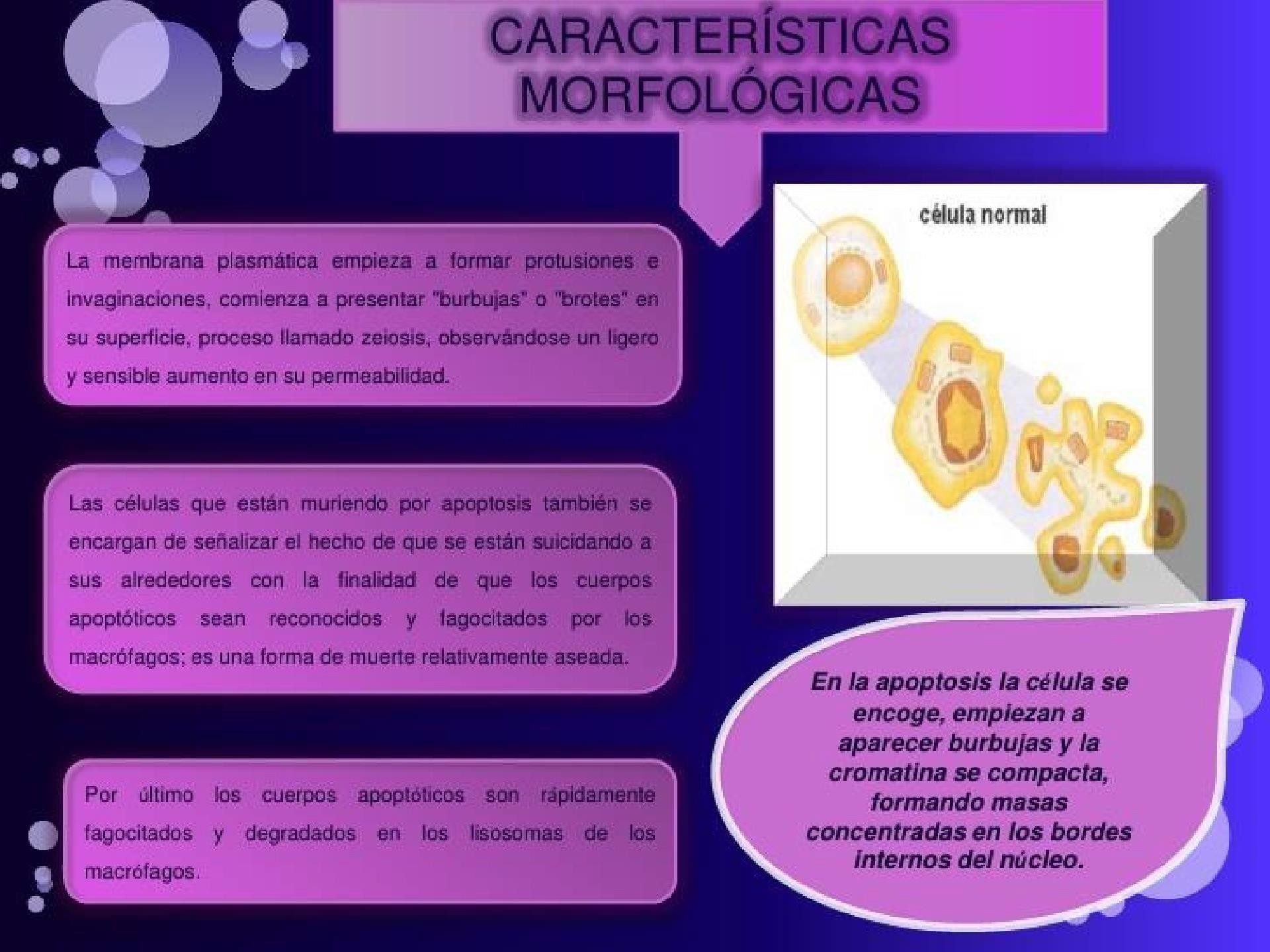 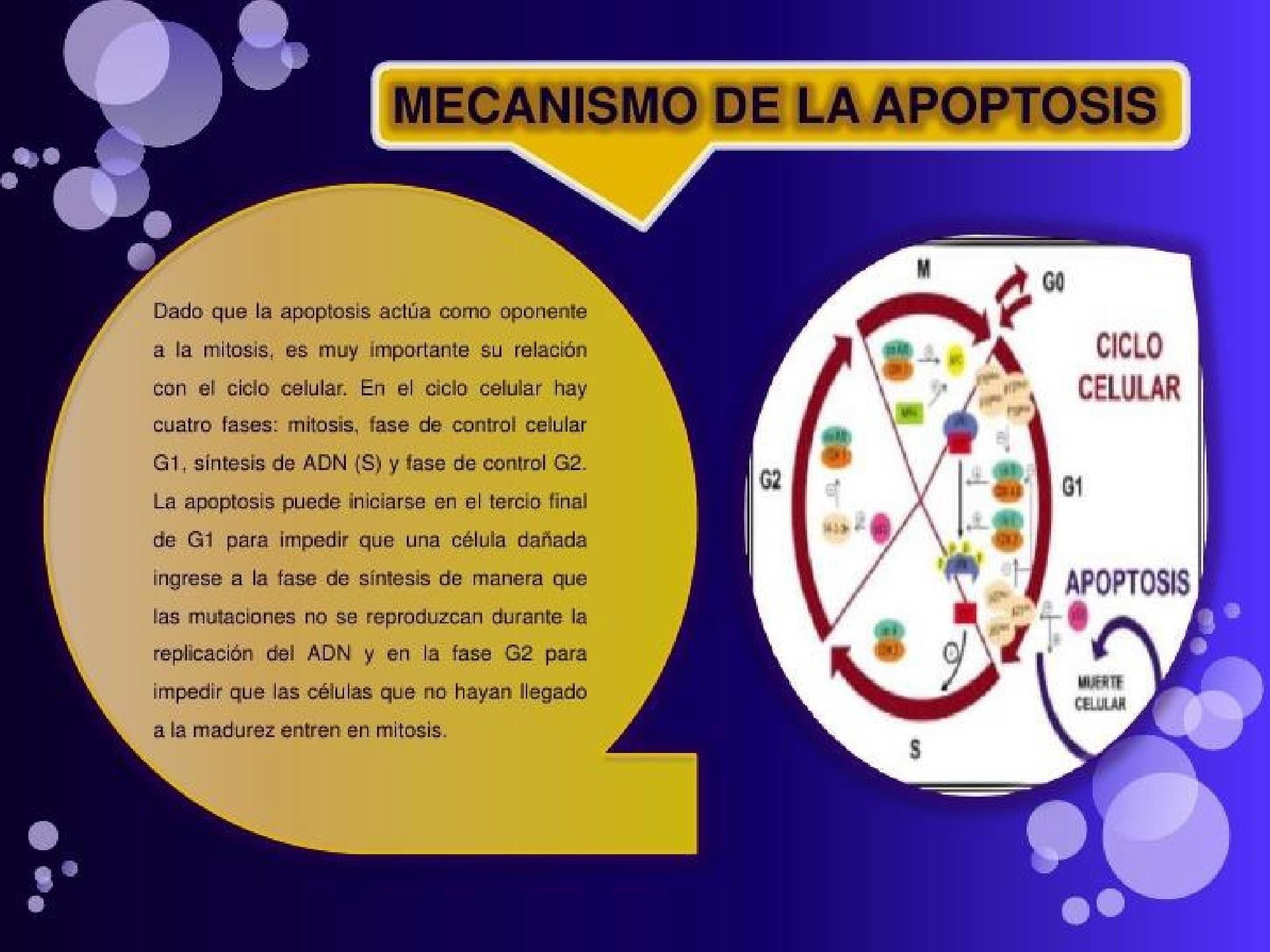 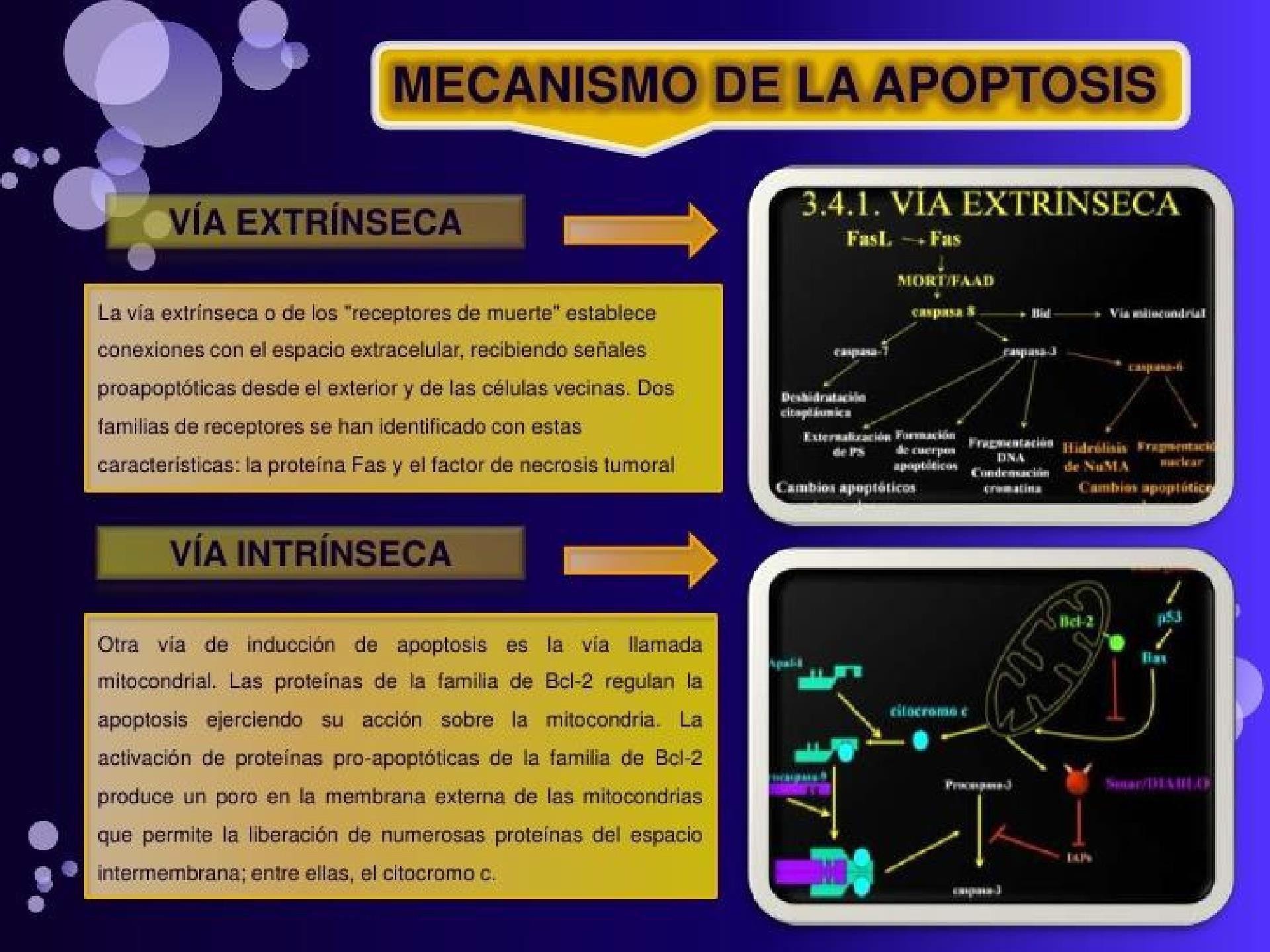 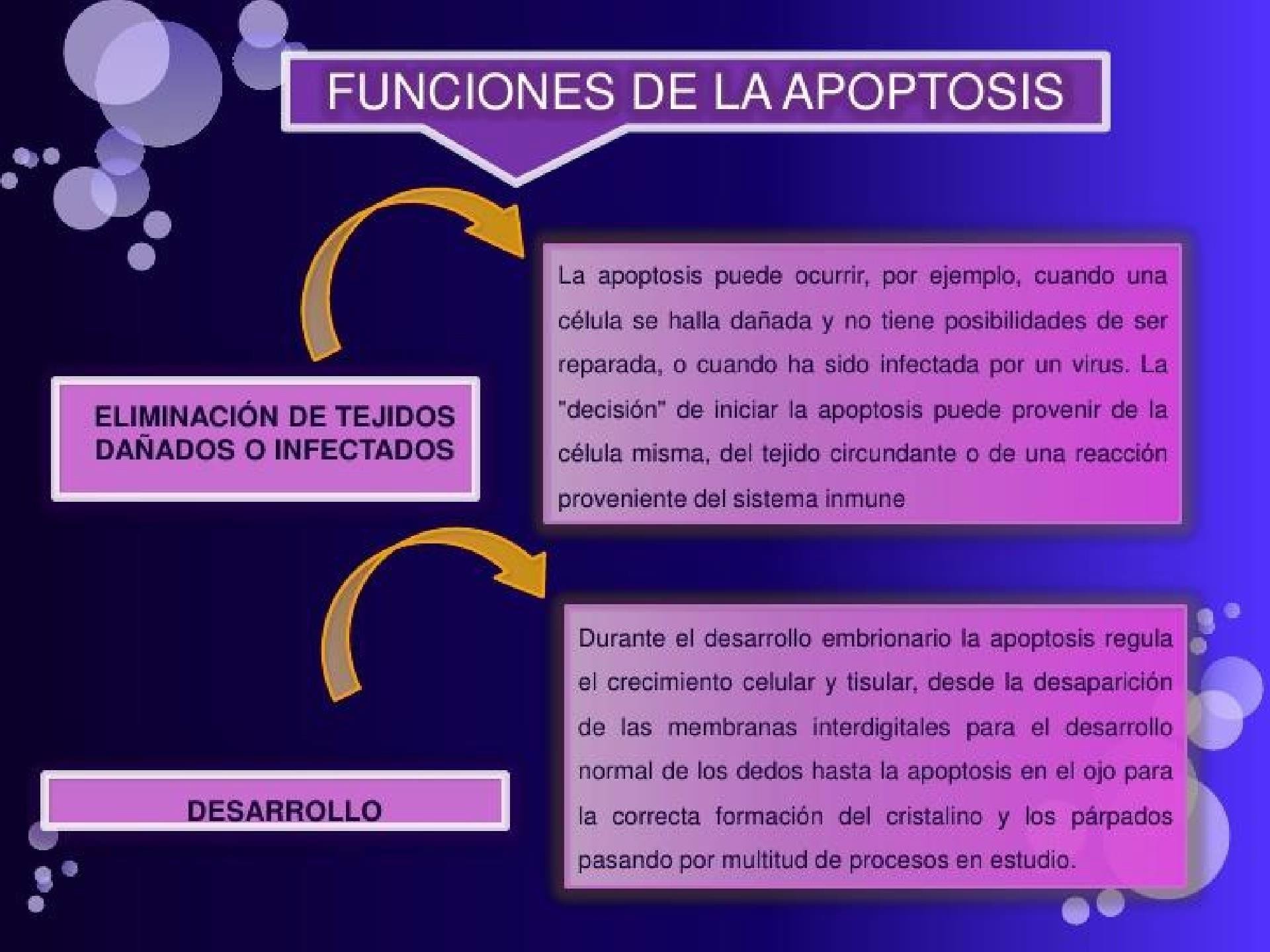 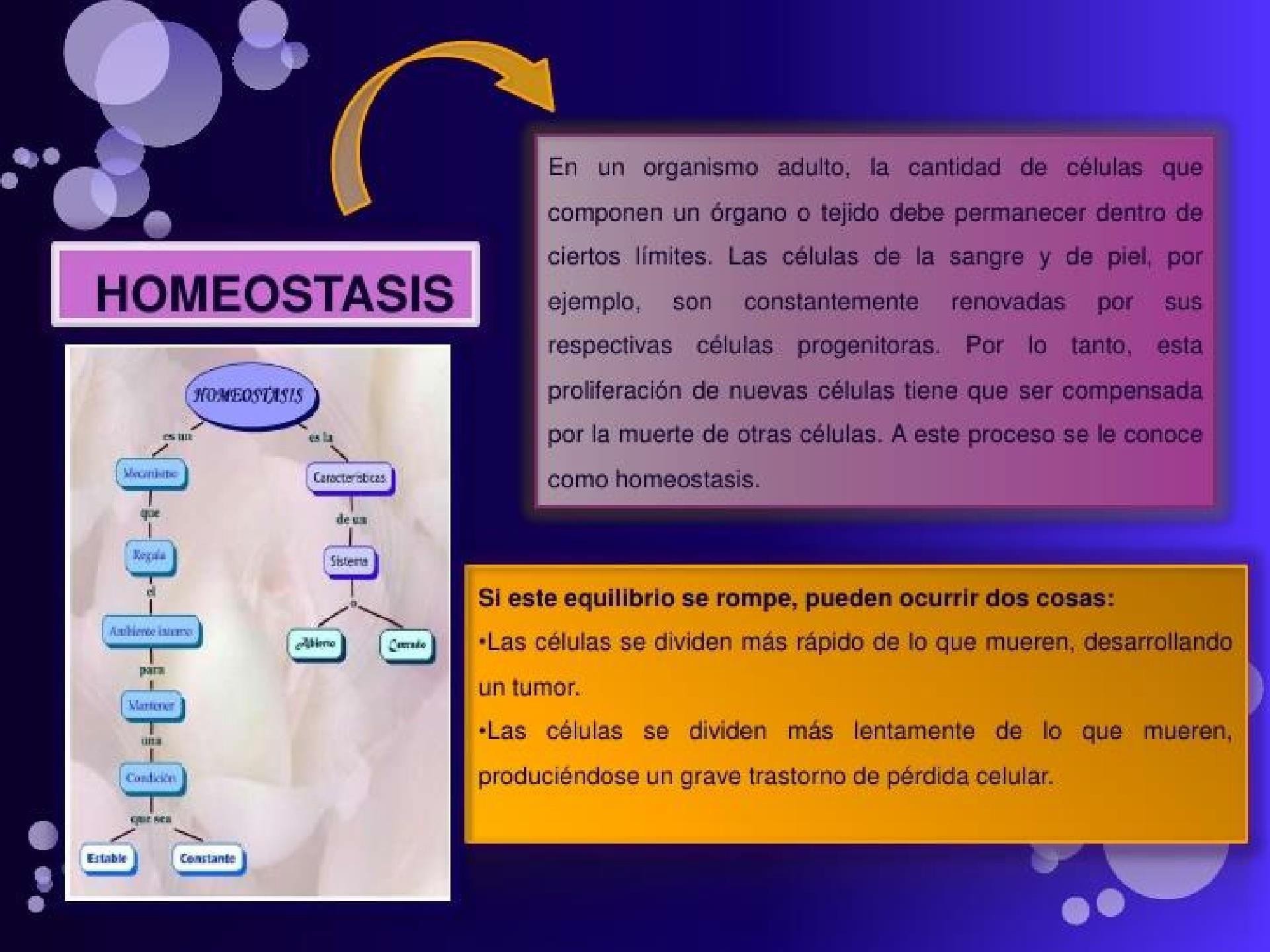 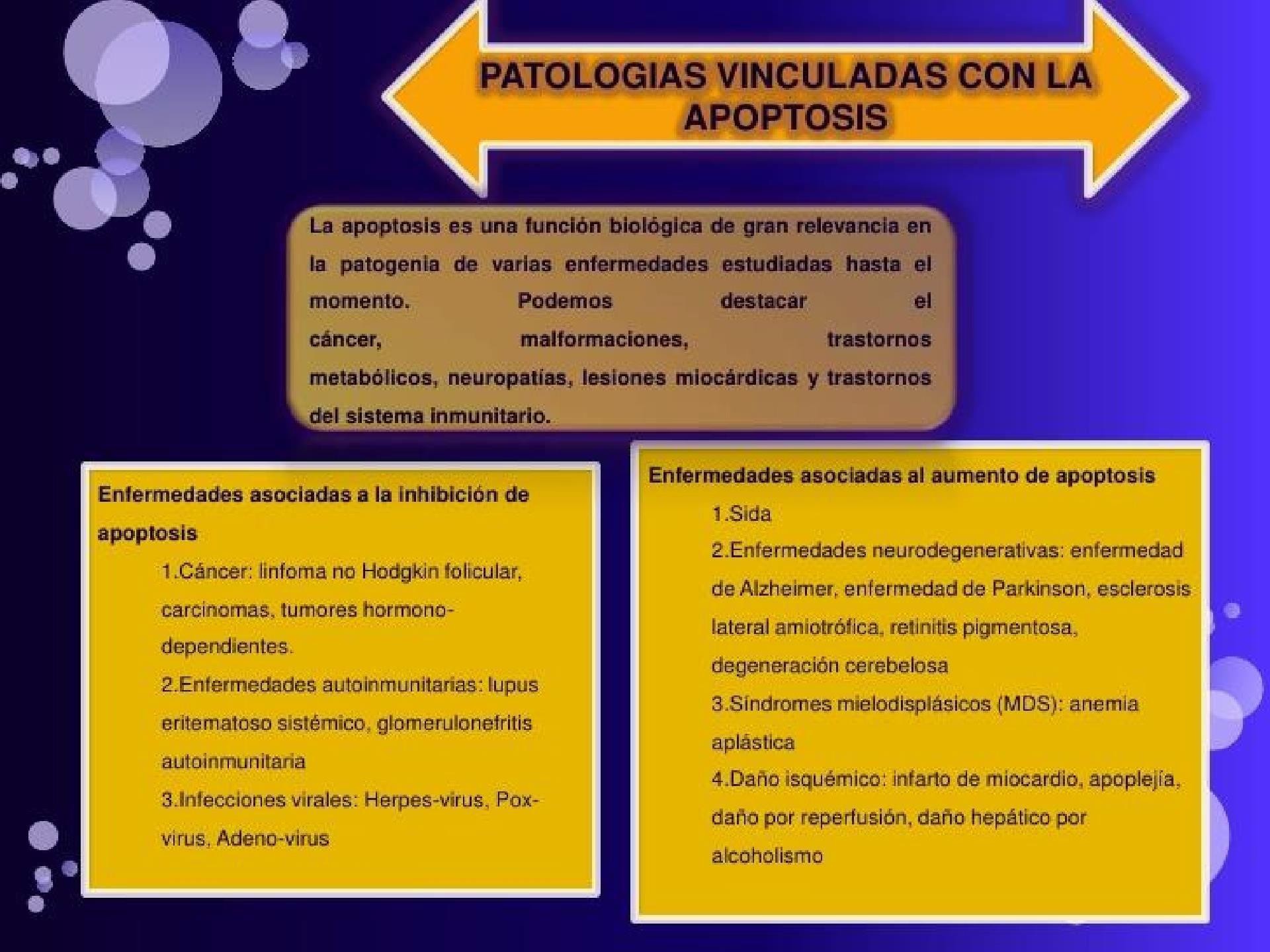 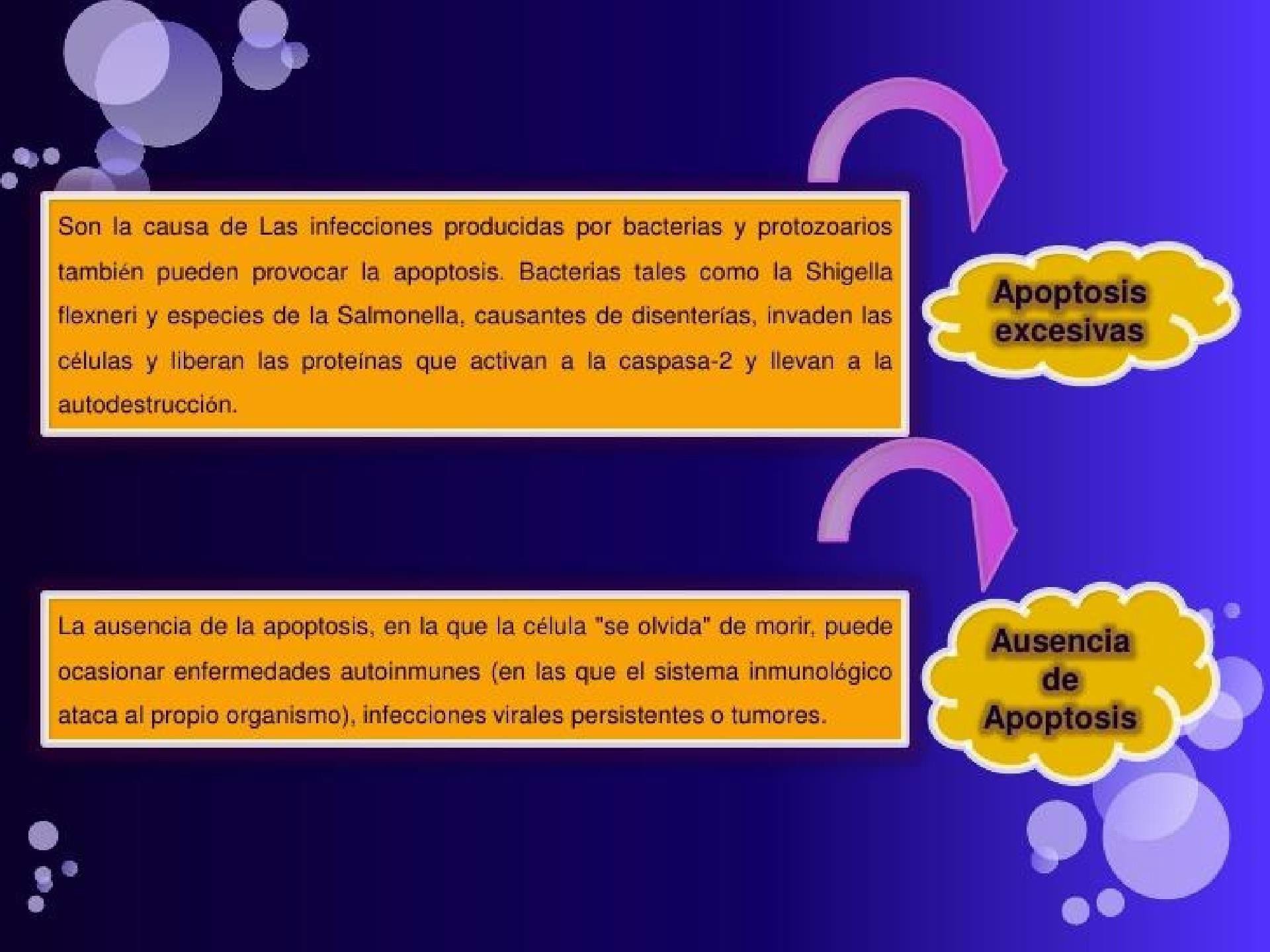 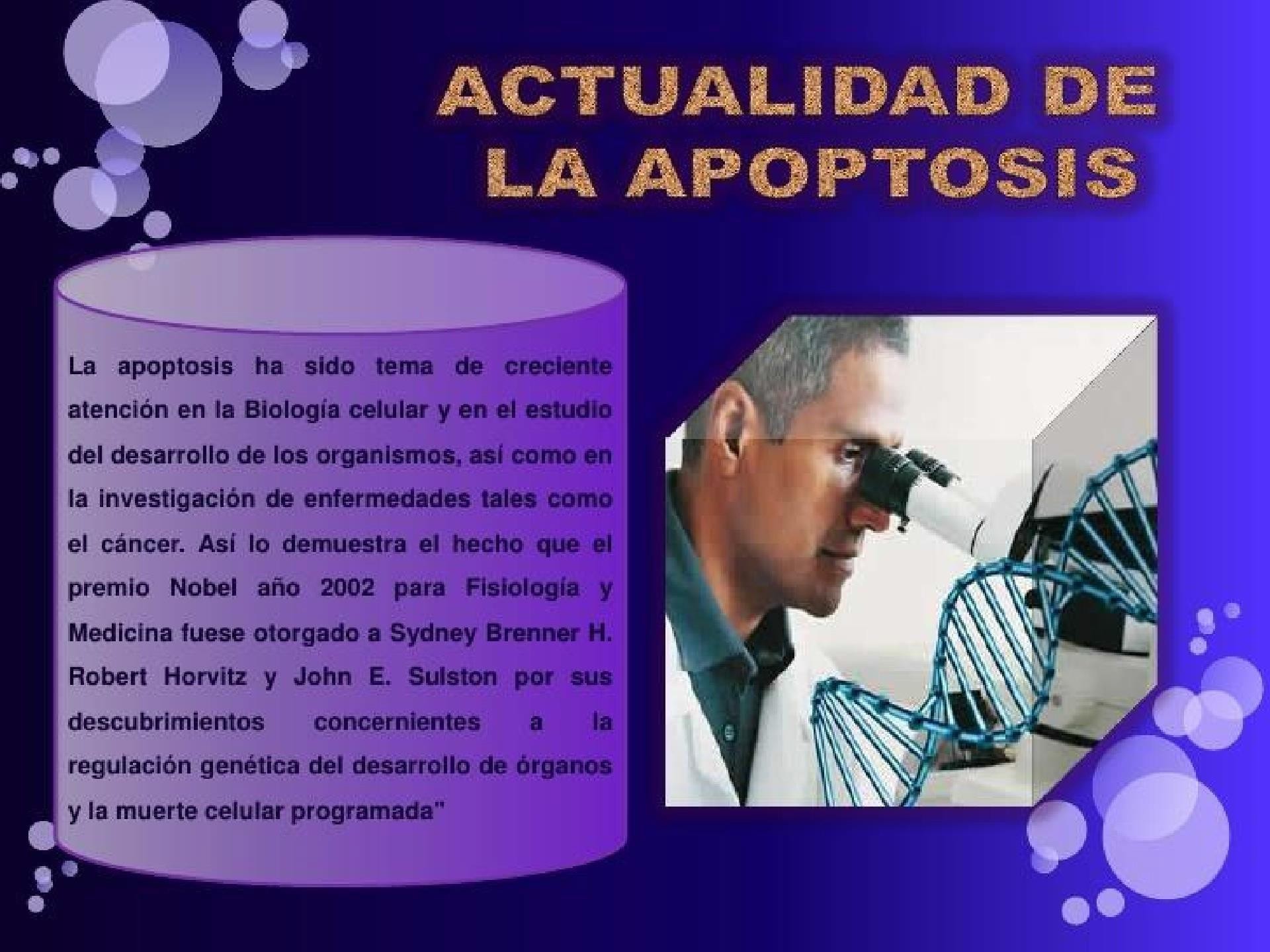 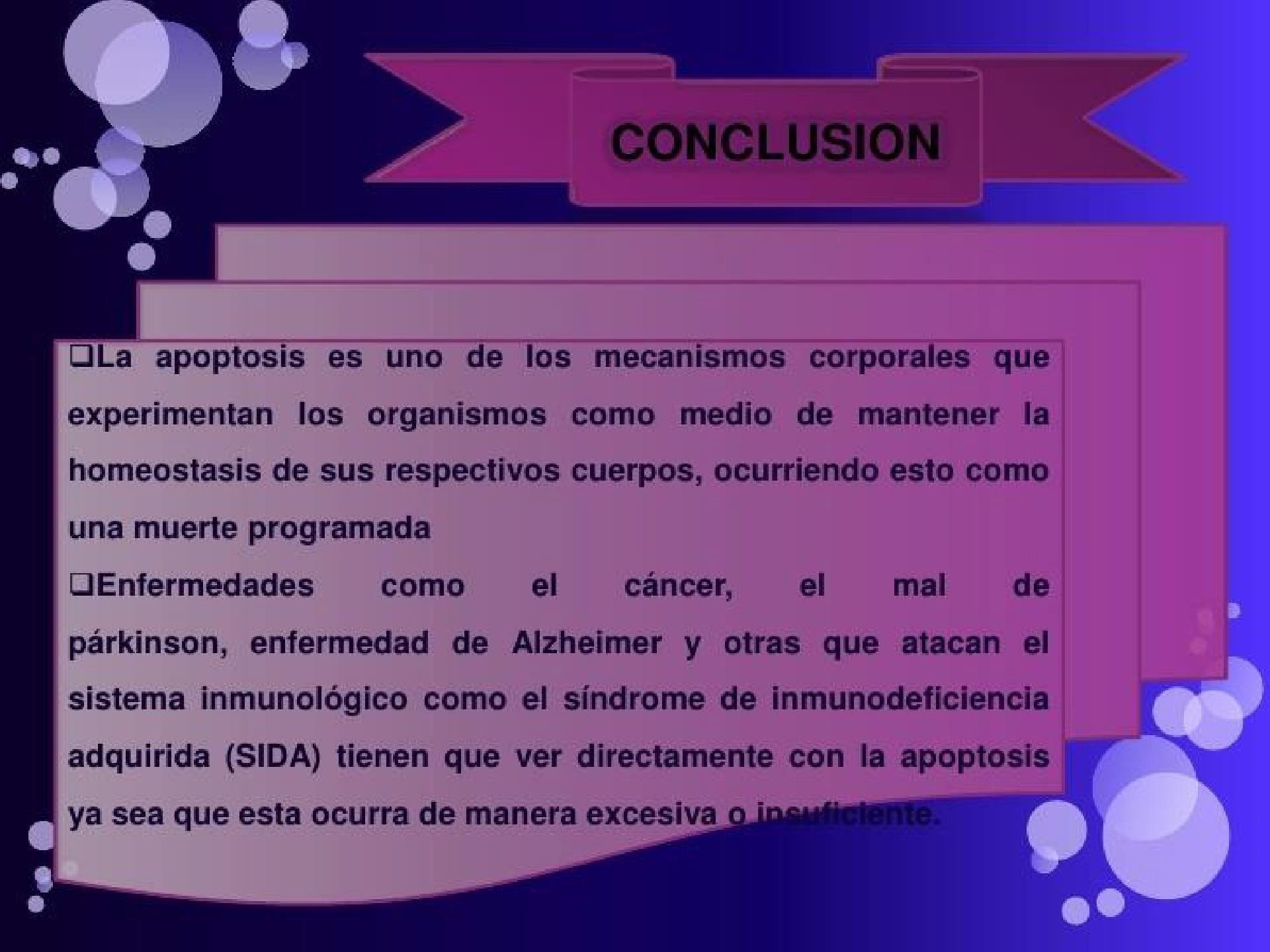 TAREA
REVISION BIBLIOGRAFICA SOBRE LA APOPTOSIS.
ENTREGRA POR GRUPOS MAXIMO 4 ESTUDINTES  POR GRUPOS
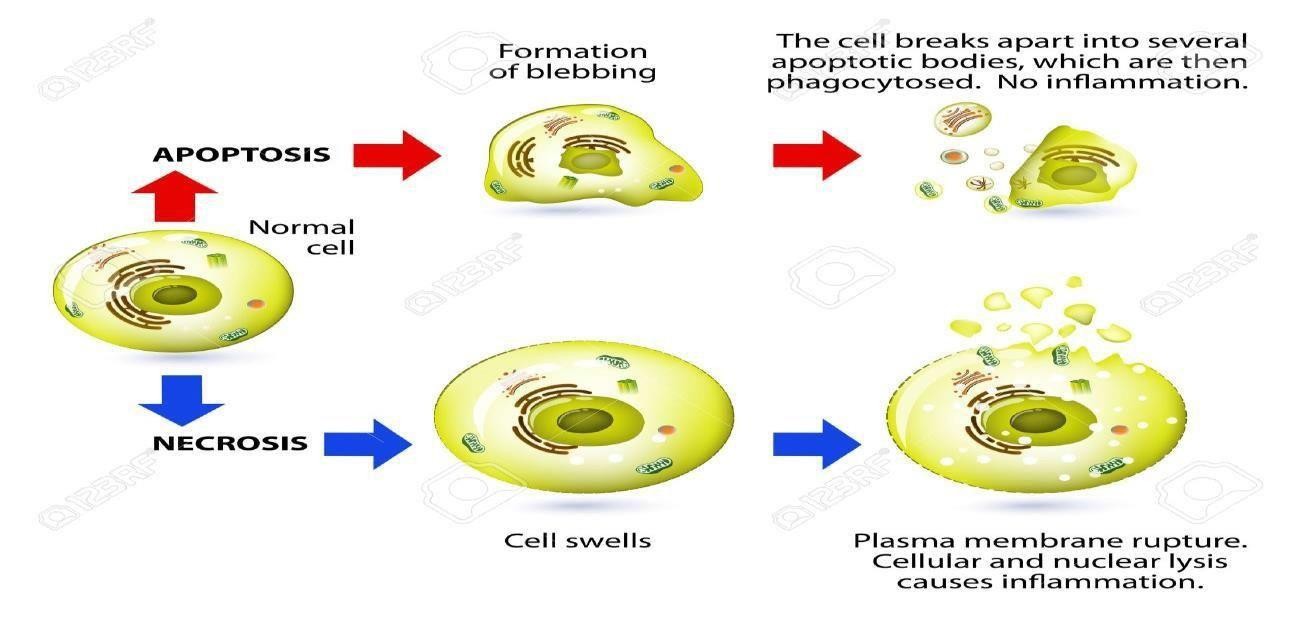